Kouluterveyskyselyn tulokset v. 2023, Pohjois-SavoOsallisuus ja kuuluminen kouluyhteisöön
HYTE- ja osallisuuspalvelualue
Vs. HYTE- ja osallisuuspäällikkö Säde Rytkönen
sade.rytkonen@pshyvinvointialue.fi
Koottu 4.1.2024
1
Kouluterveyskysely 2023
Pohjois-Savo
Osallisuus ja kuuluminen kouluyhteisöön
Näissä dioissa on keskitytty pääasiassa hyvinvointisuunnitelmaan valittuihin mittareihin
Lisäksi nostettu muutamia mittareita, joita hyvä tarkistella kokonaisuuden analysoinnissa.
Lisää mittareita löytyy THL:n sivuilta: Kouluterveyskyselyn tulokset – THL- tutustu myös niihin oman toimintasi näkökulmasta
2
Osallisuus
Erittäin heikko osallisuuden kokemus, %
Kokee, että elämällä on tarkoitus, %
Kokee, että häneen luotetaan, %
Kokee kuuluvansa itselleen tärkeään ryhmään tai yhteisöön, %
Kokee olevansa tarpeellinen muille ihmisille, %
Kokee pystyvänsä tavoittelemaan itselle tärkeitä asioita, %
Kokee pystyvänsä vaikuttamaan joihinkin elinympäristönsä asioihin, %
Kokee pystyvänsä vaikuttamaan oman elämänsä kulkuun, %
Kokee päivittäiset tekemiset merkitykselliseksi, %
Kokee saavansa apua silloin, kun sitä todella tarvitsee, %
Kokee saavansa myönteistä palautetta tekemisistä, %
3
ITSESTÄ HUOLEHTIMISEN JA TERVEELLISTEN ELINTAPOJEN EDISTÄMINEN
HYTE- RESURSSIEN, RAKENTEIDEN JA PROSESSIEN
VAHVISTUMINEN
MIELEN HYVINVOINTI JA RIIPPUVUUKSIEN EHKÄISY
TAPATURMIEN JA VÄKIVALLAN EHKÄISEMINEN
OSALLISUUDEN VAHVISTUMINEN JA YKSINÄISYYDEN VÄHENTÄMINEN
VANHEMMUUS VAHVISTUU
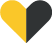 Indikaattori ilmaisee erittäin heikkoa osallisuutta kokeneiden peruskoulun 8. ja 9. luokkalaisten prosenttiosuuden (osallisuusindikaattori alle 50 pistettä).
Osallisuuden kokemusta mitattiin osallisuusindikaattorilla (engl. Experiences of Social Inclusion Scale ESIS). Osallisuusindikaattori muodostuu kymmenestä väittämästä, jotka kartoittavat merkityksellisyyden kokemusta, uskoa toimintamahdollisuuksiin ja sosiaalisen vuorovaikutuksen koettua laatua. Metadata - Sotkanet.fi, Tilasto- ja indikaattoripankki
4
ITSESTÄ HUOLEHTIMISEN JA TERVEELLISTEN ELINTAPOJEN EDISTÄMINEN
HYTE- RESURSSIEN, RAKENTEIDEN JA PROSESSIEN
VAHVISTUMINEN
MIELEN HYVINVOINTI JA RIIPPUVUUKSIEN EHKÄISY
TAPATURMIEN JA VÄKIVALLAN EHKÄISEMINEN
OSALLISUUDEN VAHVISTUMINEN JA YKSINÄISYYDEN VÄHENTÄMINEN
VANHEMMUUS VAHVISTUU
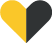 Indikaattori ilmaisee erittäin heikkoa osallisuutta kokeneiden peruskoulun 8. ja 9. luokkalaisten prosenttiosuuden (osallisuusindikaattori alle 50 pistettä).
Osallisuuden kokemusta mitattiin osallisuusindikaattorilla (engl. Experiences of Social Inclusion Scale ESIS). Osallisuusindikaattori muodostuu kymmenestä väittämästä, jotka kartoittavat merkityksellisyyden kokemusta, uskoa toimintamahdollisuuksiin ja sosiaalisen vuorovaikutuksen koettua laatua. Metadata - Sotkanet.fi, Tilasto- ja indikaattoripankki
5
ITSESTÄ HUOLEHTIMISEN JA TERVEELLISTEN ELINTAPOJEN EDISTÄMINEN
HYTE- RESURSSIEN, RAKENTEIDEN JA PROSESSIEN
VAHVISTUMINEN
MIELEN HYVINVOINTI JA RIIPPUVUUKSIEN EHKÄISY
TAPATURMIEN JA VÄKIVALLAN EHKÄISEMINEN
OSALLISUUDEN VAHVISTUMINEN JA YKSINÄISYYDEN VÄHENTÄMINEN
VANHEMMUUS VAHVISTUU
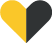 Indikaattori ilmaisee erittäin heikkoa osallisuutta kokeneiden peruskoulun 8. ja 9. luokkalaisten prosenttiosuuden (osallisuusindikaattori alle 50 pistettä).
Osallisuuden kokemusta mitattiin osallisuusindikaattorilla (engl. Experiences of Social Inclusion Scale ESIS). Osallisuusindikaattori muodostuu kymmenestä väittämästä, jotka kartoittavat merkityksellisyyden kokemusta, uskoa toimintamahdollisuuksiin ja sosiaalisen vuorovaikutuksen koettua laatua. Metadata - Sotkanet.fi, Tilasto- ja indikaattoripankki
6
ITSESTÄ HUOLEHTIMISEN JA TERVEELLISTEN ELINTAPOJEN EDISTÄMINEN
HYTE- RESURSSIEN, RAKENTEIDEN JA PROSESSIEN
VAHVISTUMINEN
MIELEN HYVINVOINTI JA RIIPPUVUUKSIEN EHKÄISY
TAPATURMIEN JA VÄKIVALLAN EHKÄISEMINEN
OSALLISUUDEN VAHVISTUMINEN JA YKSINÄISYYDEN VÄHENTÄMINEN
VANHEMMUUS VAHVISTUU
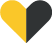 Indikaattorit ilmaisevat osallisuuden kokemusta, Kouluterveyskysely v. 2023 Kouluterveyskysely 2023: Perusopetuksen 8. ja 9. luokan, lukion ja ammatillisten oppilaitosten indikaattoreiden kuvaukset (thl.fi)
7
OSALLISUUDEN VAHVISTUMINEN JA YKSINÄISYYDEN VÄHENTÄMINEN
HYTE- RESURSSIEN, RAKENTEIDEN JA PROSESSIEN
VAHVISTUMINEN
MIELEN HYVINVOINTI JA RIIPPUVUUKSIEN EHKÄISY
ITSESTÄ HUOLEHTIMISEN JA TERVEELLISTEN ELINTAPOJEN EDISTÄMINEN
TAPATURMIEN JA VÄKIVALLAN EHKÄISEMINEN
VANHEMMUUS VAHVISTUU
Yhteenveto osallisuus
Hyvää:
Verrattuna vertailuhyvinvointialueisiin Pohjois-Savon hyvinvointialueella ollaan keskimääräisellä tasolla yläkoululaisten 8 ja 9.luokkalaisten erittäin heikon osallisuuden kokemuksen kokeneiden nuorten määrässä (Pohjois-Savo 11,8%, koko maa 12,3%) ja tilanne on pysynyt Pohjois-Savossa samana kahden vuoden takaiseen tilanteeseen verrattuna. Yleisesti lähes kaikilla vertailualueilla erittäin heikon osallisuuden kokemus on ollut kasvussa, paitsi Pirkanmaalla, jossa on ollut pientä laskua
Joroisten nuorilla (8 ja 9.lk 6,6%) on vähiten erittäin heikkoa osallisuuden kokemusta 
Pohjois-Savossa verrattaessa eri kouluasteita ammatillisen oppilaitoksen nuoret kokevat vähiten erittäin heikkoa osallisuuden kokemusta
74% pohjoissavolaisista yläkoululaisista kokee pystyvänsä vaikuttamaan elämänsä kulkuun ja tilanne on koko maan keskiarvon mukainen
Kehitettävää:
Tytöt (16,6%) kokevat Pohjois-Savossa enemmän erittäin heikkoa osallisuuden kokemusta kuin pojat (6,8%)
Pohjois-Savon kunnista eniten erittäin heikkoa osallisuuden kokemuksia 8 ja 9.lk parissa on Kiuruvedellä 22%
Pohjois-Savossa verrattaessa eri kouluasteita, peruskoulun 8 ja 9.lk nuoret kokevat eniten erittäin heikkoa osallisuuden kokemusta
Vain hieman yli puolet 54,7% pohjoissavolaisista yläkoululaisista 8 ja 9.lk nuorista kokee päivittäiset tekemiset merkitykselliseksi ja 57,7% kokee olevansa tarpeellinen muille ihmisille. Tilanne on koko maan keskiarvon mukainen.
8
Kouluyhteisö
Ei koe olevansa tärkeä osa koulu- eikä luokkayhteisöä, %
Hyvät vaikutusmahdollisuudet koulun tapahtumien järjestämiseen, %
Hyvät vaikutusmahdollisuudet koulun yhteisten sääntöjen laatimiseen, %
Hyvät vaikutusmahdollisuudet kouluruokailuun, %
Hyvät vaikutusmahdollisuudet koulussa, %
Hyvät vaikutusmahdollisuudet koulutilojen suunnitteluun tai siistimiseen, %
Hyvät vaikutusmahdollisuudet koulutyön suunnitteluun, %
Hyvät vaikutusmahdollisuudet oppituntien järjestelyihin, %
Hyvät vaikutusmahdollisuudet välituntien tai taukojen suunnitteluun ja toteutukseen, %
Kokee olevansa tärkeä osa kouluyhteisöä, %
Kokee olevansa tärkeä osa luokkayhteisöä, %
Luokan tai ryhmän ilmapiiri tukee mielipiteen ilmaisua, %
Luokan tai ryhmän oppilaat viihtyvät hyvin yhdessä, %
Luokassa tai ryhmässä hyvä työrauha, %
Mahdollisuus keskustella koulussa aikuisen kanssa mieltä painavista asioista, %
Ongelmia oppimisyhteisön ilmapiirissä, %
Opettajalta saatu välittävä ja oikeudenmukainen kohtelu, %
Opettajat eivät kohtele oppilaita oikeudenmukaisesti, %
Opettajat eivät ole kiinnostuneita oppilaan kuulumisista, %
Opettajat eivät rohkaise mielipiteen ilmaisuun oppitunnilla, %
Oppimisyhteisön ilmapiiri on hyvä, %
9
ITSESTÄ HUOLEHTIMISEN JA TERVEELLISTEN ELINTAPOJEN EDISTÄMINEN
HYTE- RESURSSIEN, RAKENTEIDEN JA PROSESSIEN
VAHVISTUMINEN
MIELEN HYVINVOINTI JA RIIPPUVUUKSIEN EHKÄISY
TAPATURMIEN JA VÄKIVALLAN EHKÄISEMINEN
OSALLISUUDEN VAHVISTUMINEN JA YKSINÄISYYDEN VÄHENTÄMINEN
VANHEMMUUS VAHVISTUU
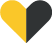 Indikaattori ilmaisee niiden peruskoulun 8. ja 9. luokkalaisten osuuden prosentteina kysymykseen vastanneista ko. ikäluokassa, jotka eivät koe olevansa tärkeä osa koulu- eikä luokkayhteisöä. Indikaattori perustuu kysymykseen: koen olevani tärkeä osa 1) luokkayhteisöä ja 2) kouluyhteisöä. Vastausvaihtoehdot: 1) täysin samaa mieltä, 2) samaa mieltä, 3) en samaa enkä eri mieltä, 4) eri mieltä ja 5) täysin eri mieltä. Indikaattorissa ovat mukana ne vastaajat, jotka ovat ilmoittaneet vaihtoehdon 4 tai 5 molempiin osioihin. Metadata - Sotkanet.fi, Tilasto- ja indikaattoripankki
10
ITSESTÄ HUOLEHTIMISEN JA TERVEELLISTEN ELINTAPOJEN EDISTÄMINEN
HYTE- RESURSSIEN, RAKENTEIDEN JA PROSESSIEN
VAHVISTUMINEN
MIELEN HYVINVOINTI JA RIIPPUVUUKSIEN EHKÄISY
TAPATURMIEN JA VÄKIVALLAN EHKÄISEMINEN
OSALLISUUDEN VAHVISTUMINEN JA YKSINÄISYYDEN VÄHENTÄMINEN
VANHEMMUUS VAHVISTUU
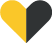 Indikaattori ilmaisee niiden peruskoulun 8. ja 9. luokkalaisten osuuden prosentteina kysymykseen vastanneista ko. ikäluokassa, jotka eivät koe olevansa tärkeä osa koulu- eikä luokkayhteisöä. Indikaattori perustuu kysymykseen: koen olevani tärkeä osa 1) luokkayhteisöä ja 2) kouluyhteisöä. Vastausvaihtoehdot: 1) täysin samaa mieltä, 2) samaa mieltä, 3) en samaa enkä eri mieltä, 4) eri mieltä ja 5) täysin eri mieltä. Indikaattorissa ovat mukana ne vastaajat, jotka ovat ilmoittaneet vaihtoehdon 4 tai 5 molempiin osioihin. Metadata - Sotkanet.fi, Tilasto- ja indikaattoripankki
11
ITSESTÄ HUOLEHTIMISEN JA TERVEELLISTEN ELINTAPOJEN EDISTÄMINEN
HYTE- RESURSSIEN, RAKENTEIDEN JA PROSESSIEN
VAHVISTUMINEN
MIELEN HYVINVOINTI JA RIIPPUVUUKSIEN EHKÄISY
TAPATURMIEN JA VÄKIVALLAN EHKÄISEMINEN
OSALLISUUDEN VAHVISTUMINEN JA YKSINÄISYYDEN VÄHENTÄMINEN
VANHEMMUUS VAHVISTUU
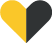 Indikaattori ilmaisee niiden perukoulun 8. ja 9. luokkalaisten osuuden prosentteina kysymykseen vastanneista ko. ikäluokassa, jotka eivät koe olevansa tärkeä osa koulu- eikä luokkayhteisöä. Indikaattori perustuu kysymykseen: koen olevani tärkeä osa 1) luokkayhteisöä ja 2) kouluyhteisöä. Vastausvaihtoehdot: 1) täysin samaa mieltä, 2) samaa mieltä, 3) en samaa enkä eri mieltä, 4) eri mieltä ja 5) täysin eri mieltä. Indikaattorissa ovat mukana ne vastaajat, jotka ovat ilmoittaneet vaihtoehdon 4 tai 5 molempiin osioihin. Metadata - Sotkanet.fi, Tilasto- ja indikaattoripankki
12
ITSESTÄ HUOLEHTIMISEN JA TERVEELLISTEN ELINTAPOJEN EDISTÄMINEN
HYTE- RESURSSIEN, RAKENTEIDEN JA PROSESSIEN
VAHVISTUMINEN
MIELEN HYVINVOINTI JA RIIPPUVUUKSIEN EHKÄISY
TAPATURMIEN JA VÄKIVALLAN EHKÄISEMINEN
OSALLISUUDEN VAHVISTUMINEN JA YKSINÄISYYDEN VÄHENTÄMINEN
VANHEMMUUS VAHVISTUU
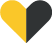 IndikaattorI ilmaisee niiden peruskoulun 8. ja 9. luokkalaisten osuuden prosentteina kysymykseen vastanneista ko. ikäluokassa, jolla on ollut hyvät mahdollisuudet vaikuttaa asioihin koulussa lukuvuoden aikana. Metadata - Sotkanet.fi, Tilasto- ja indikaattoripankki
13
ITSESTÄ HUOLEHTIMISEN JA TERVEELLISTEN ELINTAPOJEN EDISTÄMINEN
HYTE- RESURSSIEN, RAKENTEIDEN JA PROSESSIEN
VAHVISTUMINEN
MIELEN HYVINVOINTI JA RIIPPUVUUKSIEN EHKÄISY
TAPATURMIEN JA VÄKIVALLAN EHKÄISEMINEN
OSALLISUUDEN VAHVISTUMINEN JA YKSINÄISYYDEN VÄHENTÄMINEN
VANHEMMUUS VAHVISTUU
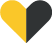 IndikaattorI ilmaisee niiden peruskoulun 8. ja 9. luokkalaisten osuuden prosentteina kysymykseen vastanneista ko. ikäluokassa, jolla on ollut hyvät mahdollisuudet vaikuttaa asioihin koulussa lukuvuoden aikana. Metadata - Sotkanet.fi, Tilasto- ja indikaattoripankki
14
ITSESTÄ HUOLEHTIMISEN JA TERVEELLISTEN ELINTAPOJEN EDISTÄMINEN
HYTE- RESURSSIEN, RAKENTEIDEN JA PROSESSIEN
VAHVISTUMINEN
MIELEN HYVINVOINTI JA RIIPPUVUUKSIEN EHKÄISY
TAPATURMIEN JA VÄKIVALLAN EHKÄISEMINEN
OSALLISUUDEN VAHVISTUMINEN JA YKSINÄISYYDEN VÄHENTÄMINEN
VANHEMMUUS VAHVISTUU
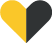 IndikaattorI ilmaisee osuuden prosentteina kysymykseen vastanneista ko. ikäluokassa, jolla on ollut hyvät mahdollisuudet vaikuttaa asioihin koulussa lukuvuoden aikana. Metadata - Sotkanet.fi, Tilasto- ja indikaattoripankki
15
ITSESTÄ HUOLEHTIMISEN JA TERVEELLISTEN ELINTAPOJEN EDISTÄMINEN
HYTE- RESURSSIEN, RAKENTEIDEN JA PROSESSIEN
VAHVISTUMINEN
MIELEN HYVINVOINTI JA RIIPPUVUUKSIEN EHKÄISY
TAPATURMIEN JA VÄKIVALLAN EHKÄISEMINEN
OSALLISUUDEN VAHVISTUMINEN JA YKSINÄISYYDEN VÄHENTÄMINEN
VANHEMMUUS VAHVISTUU
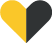 16
ITSESTÄ HUOLEHTIMISEN JA TERVEELLISTEN ELINTAPOJEN EDISTÄMINEN
HYTE- RESURSSIEN, RAKENTEIDEN JA PROSESSIEN
VAHVISTUMINEN
MIELEN HYVINVOINTI JA RIIPPUVUUKSIEN EHKÄISY
TAPATURMIEN JA VÄKIVALLAN EHKÄISEMINEN
OSALLISUUDEN VAHVISTUMINEN JA YKSINÄISYYDEN VÄHENTÄMINEN
VANHEMMUUS VAHVISTUU
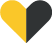 17
ITSESTÄ HUOLEHTIMISEN JA TERVEELLISTEN ELINTAPOJEN EDISTÄMINEN
HYTE- RESURSSIEN, RAKENTEIDEN JA PROSESSIEN
VAHVISTUMINEN
MIELEN HYVINVOINTI JA RIIPPUVUUKSIEN EHKÄISY
TAPATURMIEN JA VÄKIVALLAN EHKÄISEMINEN
OSALLISUUDEN VAHVISTUMINEN JA YKSINÄISYYDEN VÄHENTÄMINEN
VANHEMMUUS VAHVISTUU
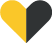 18
ITSESTÄ HUOLEHTIMISEN JA TERVEELLISTEN ELINTAPOJEN EDISTÄMINEN
HYTE- RESURSSIEN, RAKENTEIDEN JA PROSESSIEN
VAHVISTUMINEN
MIELEN HYVINVOINTI JA RIIPPUVUUKSIEN EHKÄISY
TAPATURMIEN JA VÄKIVALLAN EHKÄISEMINEN
OSALLISUUDEN VAHVISTUMINEN JA YKSINÄISYYDEN VÄHENTÄMINEN
VANHEMMUUS VAHVISTUU
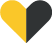 Indikaattorit tuottavat tietoa nuorten vaikutusmahdollisuuksista kouluyhteisössä (Kouluterveyskysely 2023) Kouluterveyskysely 2023: Perusopetuksen 8. ja 9. luokan, lukion ja ammatillisten oppilaitosten indikaattoreiden kuvaukset (thl.fi)
19
ITSESTÄ HUOLEHTIMISEN JA TERVEELLISTEN ELINTAPOJEN EDISTÄMINEN
HYTE- RESURSSIEN, RAKENTEIDEN JA PROSESSIEN
VAHVISTUMINEN
MIELEN HYVINVOINTI JA RIIPPUVUUKSIEN EHKÄISY
TAPATURMIEN JA VÄKIVALLAN EHKÄISEMINEN
OSALLISUUDEN VAHVISTUMINEN JA YKSINÄISYYDEN VÄHENTÄMINEN
VANHEMMUUS VAHVISTUU
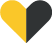 Indikaattorit tuottavat tietoa nuorten kouluyhteisöstä (Kouluterveyskysely 2023) Kouluterveyskysely 2023: Perusopetuksen 8. ja 9. luokan, lukion ja ammatillisten oppilaitosten indikaattoreiden kuvaukset (thl.fi)
20
OSALLISUUDEN VAHVISTUMINEN JA YKSINÄISYYDEN VÄHENTÄMINEN
HYTE- RESURSSIEN, RAKENTEIDEN JA PROSESSIEN
VAHVISTUMINEN
MIELEN HYVINVOINTI JA RIIPPUVUUKSIEN EHKÄISY
ITSESTÄ HUOLEHTIMISEN JA TERVEELLISTEN ELINTAPOJEN EDISTÄMINEN
TAPATURMIEN JA VÄKIVALLAN EHKÄISEMINEN
VANHEMMUUS VAHVISTUU
Yhteenveto (osallisuus) kouluyhteisö
Hyvää:
Pohjois-Savossa on vertailualueista toiseksi vähiten (13,4%) yläkoululaisia 8 ja 9.lk nuoria, jotka kokevat etteivät ole tärkeä osa koulu- eikä luokkayhteisöä (vähiten Kainuussa 13,3%). 
Muilla vertailualueilla paitsi Pohjois-Savossa on lisääntynyt yläkoululaisten kokemus siitä etteivät ole tärkeä osa koulu- ja eikä luokkayhteisöä.
Eri kouluasteita verrattaessa pohjoissavolaisista alakoululaisista (4. ja 5.lk) vain 5% kokee etteivät ole osa koulu- ja eikä luokkayhteisöä.
Pohjois-Savon kuntien kesken Kuopiossa10,9% yläkoululaiset kokevat vähiten etteivät ole tärkeä osa koulu- eikä luokkayhteisöä
Pohjois-Savon yläkoululaisista pojat (13,8%) kokee useammin vaikutusmahdollisuutensa koulussa hyväksi kuin tytöt (4,8%) ja tyttöjen kokemus hyvistä vaikutusmahdollisuuksista on ollut laskussa viime vuosina. 
Pohjois-Savon kunnista Rautalammilla (22,2%) yläkoululaiset kokevat eniten olevan hyvät vaikutusmahdollisuudet koulussa
Vertailualueista Pohjois-Savossa koetaan yläkoululaiset kokevat eniten olevansa tärkeä osa luokkayhteisöä 53,3% ja muilla vertailualueilla kehitys on huonompaan suuntaan paitsi Pohjois-Savossa, jossa yhä useampi kokee olevansa tärkeä osa luokkayhteisöä.
Pohjois-Savossa pojat (63%) kokevat useammin olevansa tärkeä osa luokkayhteisöä kuin tytöt (43,7%)
Pohjois-Savon kunnista Tuusniemellä 59,6% yläkoululaiset kokevat useammin olevansa tärkeä osa luokkayhteisöä kuin muissa Pohjois-Savon kunnissa
Pohjois-Savon kouluasteiden kesken ammatillisen oppilaitoksen nuoret 71,1% kokevat kaikista useammin olevansa tärkeä osa luokkayhteisöään
Pohjois-Savossa yläkoululaisista 75,6%kokee että luokan tai ryhmän ilmapiiri tukee mielipiteen ilmaisua (koko maa 73,4%)
74% pohjoissavolaisista yläkoululaisista kokee, että luokassa tai ryhmässä on hyvä työrauha ja 76,5% kokee, että luokan tai ryhmän oppilaat viihtyvät hyvin yhdessä.
Kehitettävää:
Yläkoululaiset tytöt (17,7%) kokevat Pohjois-Savossa useammin etteivät koe olevansa tärkeä osa koulu- eikä luokkayhteisöä kuin pojat (9,8%) ja tyttöjen huono kokemus on lisääntynyt hieman viime vuosina.
Eri kouluasteita verrattaessa pohjoissavolaiset yläkoululaiset (13,4%) kokevat etteivät ole tärkeä osa koulu- ja eikä luokkayhteisöä
Pohjois-Savon kuntien kesken Kiuruvedellä 36,7% yläkoululaiset kokevat eniten etteivät ole tärkeä osa koulu- eikä luokkayhteisöä
Vertailualueista Pohjois-Savossa yläkoululaisten parissa (9,3%) koetaan vähiten hyviä vaikutusmahdollisuuksia koulussa. Paras tilanne vertailualueista on Pohjois-Karjalassa 13,8%
Pohjois-Savon kunnista Lapinlahdella yläkoululaisista vain 5,2% kokee olevan hyvät vaikutusmahdollisuudet koulussa, mikä on matalin lukema Pohjois-Savon kunnista saatavista luvuista.
Pohjois-Savon kunnista Kiuruvedellä (31,1%) yläkoululaiset kokevat harvimmin olevansa tärkeä osa luokkayhteisöä kuin muissa Pohjois-Savon kunnissa
Kysyttäessä vaikutusmahdollisuuksista koulussa eri asioihin, hyvät vaikutusmahdollisuudet koulussa oli vain 9,3% pohjoissavolaisten yläkoululaisten mielestä (koko maa 11%). 
Hyvät vaikutusmahdollisuudet välituntien tai taukojen suunnitteluun ja toteutukseen oli pohjoissavolaisten yläkoululaisten 21,3% mielestä, oppituntien järjestelyihin 30,6% mielestä, koulutyön suunnitteluun 22,2% mielestä, koulutilojen suunnitteluun ja siistimiseen 19,6% mielestä, vaikutusmahdollisuudet kouluruokailuun 19,9% mielestä, yhteisten sääntöjen laatimiseen 20% ja koulun tapahtumien järjestämiseen 34,3%
21